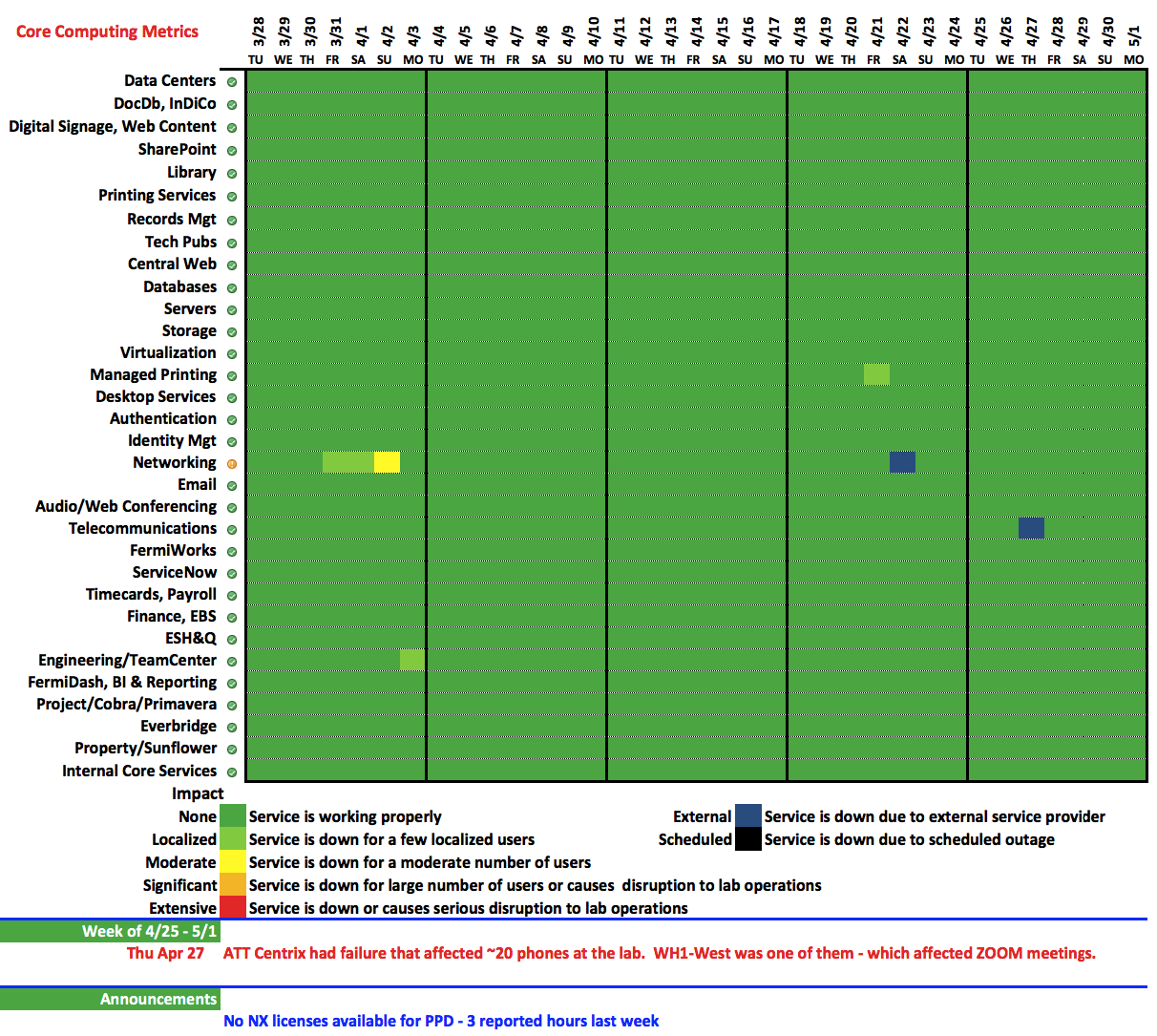 1
5/1/17
Bakken | Lab Status Meeting